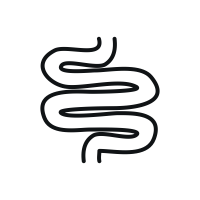 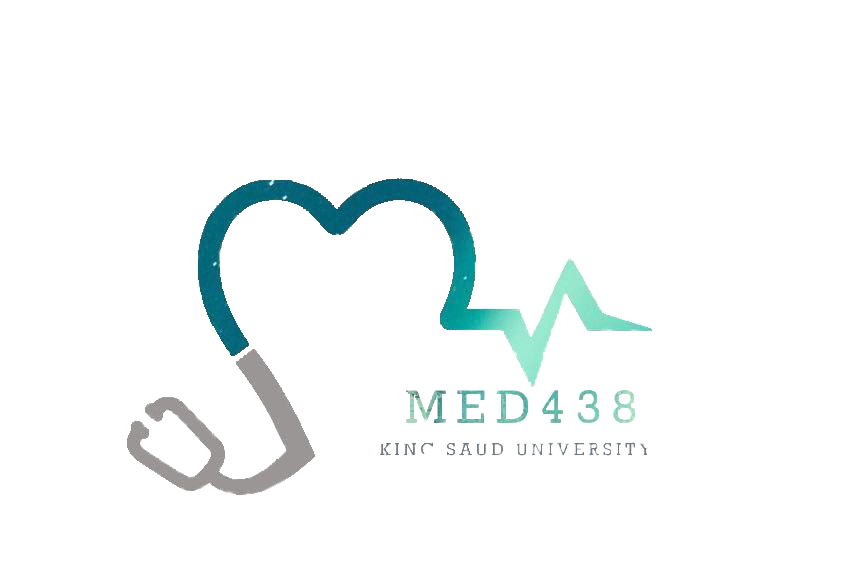 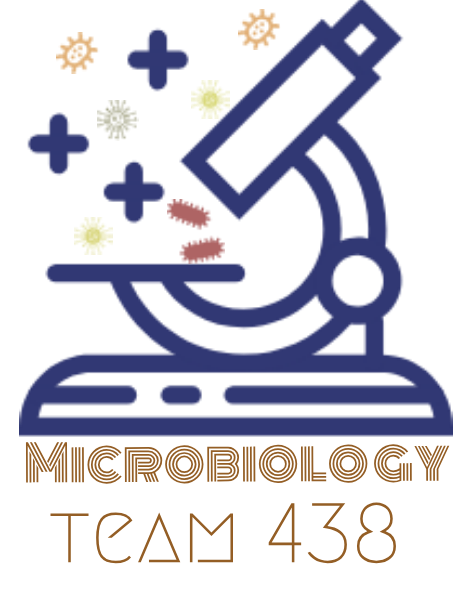 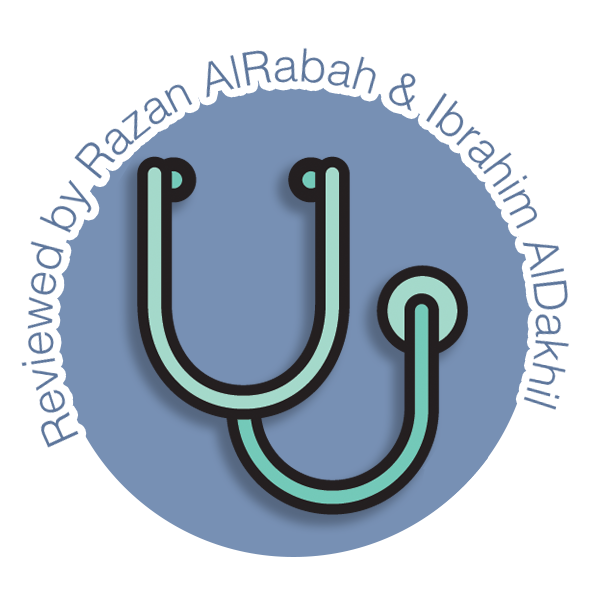 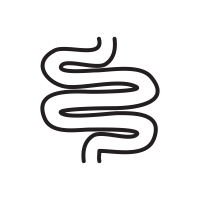 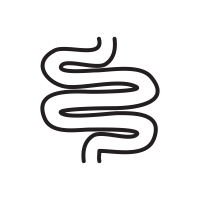 Shigella & Salmonella
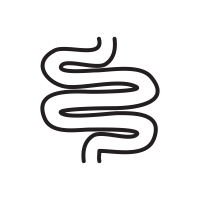 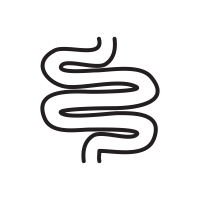 Lecture objectives:
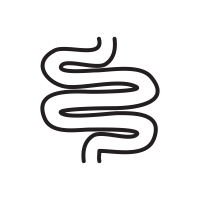 Develop an algorithm using biochemical tests to identify and classify Salmonella and Shigella
Describe the antigenic structures and virulence factors of Salmonella and Shigella.
Compare the pathogenesis of various species of Salmonella and Shigella.
Describe the clinical features and risk factors for the infection with the two organisms. 
Describe the general concepts for the management of gastroenteritis caused by both organisms.
Discuss microbiological methods used for the diagnosis of common bacterial agents causing diarrheal infection.
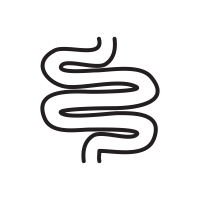 Color index:
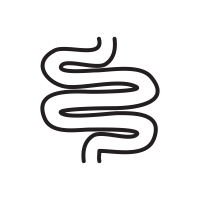 Important
Found in Girls’ slides
Doctors’ note
Found in Boys’ slides
Extra
EDITING FILE
1
Salmonella
Morphology

○ Gram negative, motile, facultative anaerobic bacilli.
○ Non-lactose fermenting colonies.

Classification


○ S.enterica (6 subspecies I, II, III, IV, V, VI).
○  S.bongori (rare).
Found in cold blooded animal, birds, rodents, turtles, snakes & fish.
Source

○ Water, food and milk contaminated with human or animal excreta.
○ S.typhi and S.paratyphi : the source is human.
○ Highest during the rainy season in tropical climates and during the warmer months in temperate climates.

Antigenic Structures

○ O. Somatic antigen : (Heat stable) is lipopolysaccharide in the outer membrane A, B, C1, C2, D, E.
○ H. Flagellar antigen: H-antigen (Heat labile).
○ K. Capsular antigen
○ VI in Salmonella serotype typhi (virulence heat-labile capsular homopolymer of      N-acetyl-galactosamino-uronic acid) vs phagocytosis.


Virulence factors
○ Fimbria -> Adherence
○ Endocytosis:  1. SPI 1 T3SS    2. TLR
○ Replication in macrophages.
○ Enterotoxin.
2
Salmonella
Clinical Diseases
Acute Gastroenteritis
Nontyphoidal bacteremia
Typhoid 
fever
Carrier state following Salmonella infection
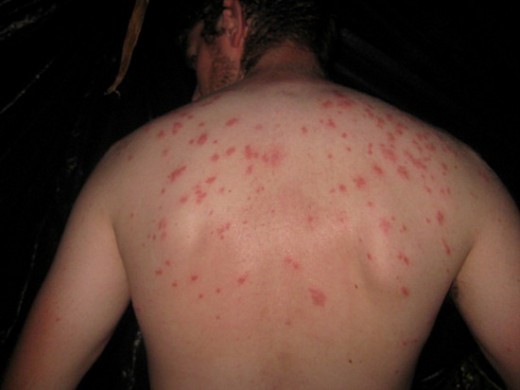 Rose spots
1-other illnesses with prolonged fever =brucellosis 
2-so might also have mild diarrhea
3
Salmonella
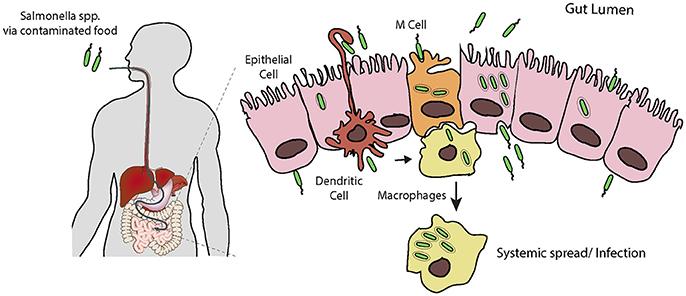 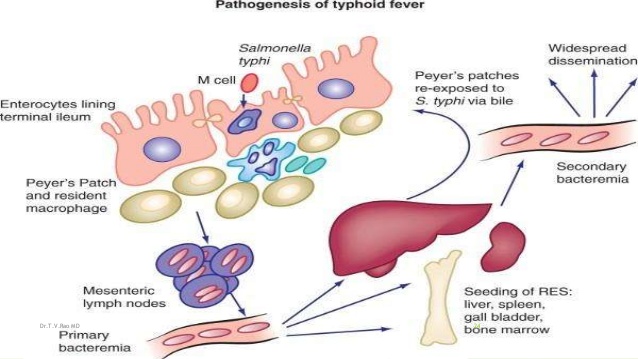 Salmonella Gastroenteritis
Enteric fever (Typhoid fever)
Complications3:
1
2
3
4
Bowel 
hemorrhage 
& perforation.
Necrotizing cholecystitis.
Pneumonia & thrombophlebitis
Meningitis2, osteomyelitis, endocarditis & abscess.
1-in general their is no treatment needed for salmonella
2-especially in babies
3- it’s for both diseases
4
Shigella
Morphology
Gram negative bacteria.bacilli
  Non-lactose fermenting
Introduction & Morphology:
○ Gram negative bacilli. 
○  Non-lactose fermenting
○  Cause bacillary dysentery1 (blood, mucus and pus in the stool).
Antigenic structure
○ Shigella has 4 species2 and 4 major O antigen groups
○ All have O antigens some serotype have K antigen3 (heat labile, removed by boiling)
○ Shigella are non motile4, lack H antigen (antigen for flagella)
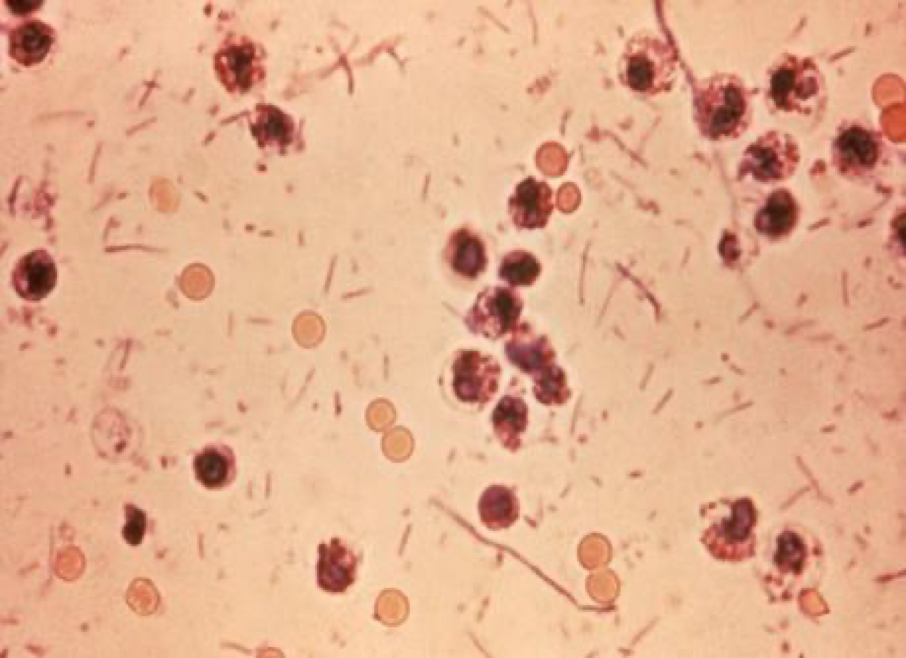 DYSENTRY STOOL
Symptoms:
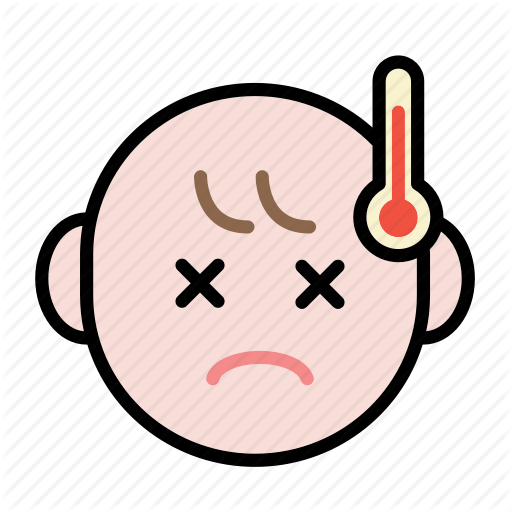 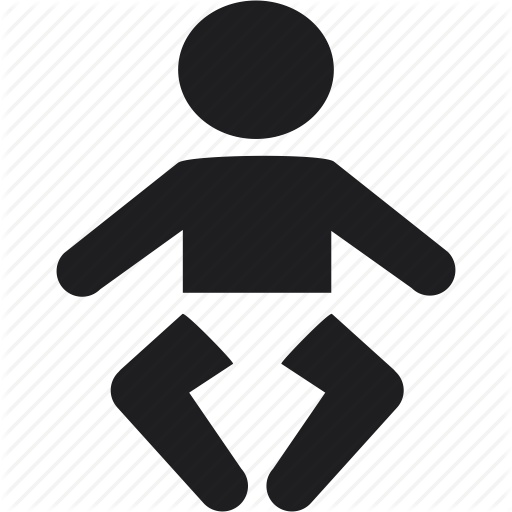 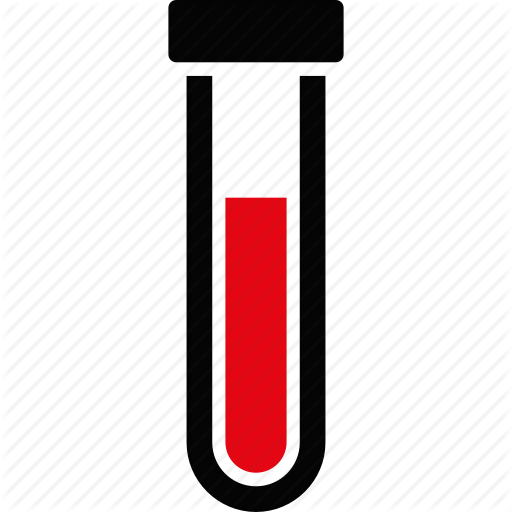 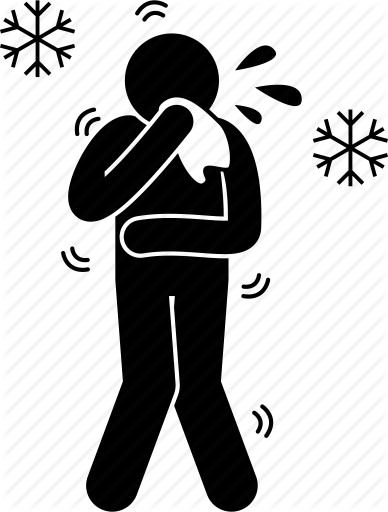 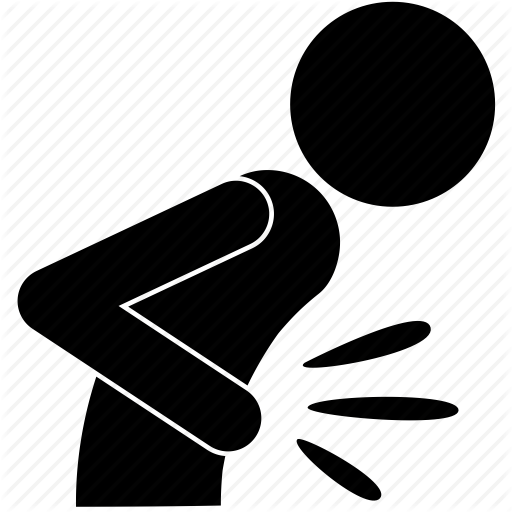 Complications:
abdominal cramp and pain accompanied by tenesmus6
Can lead to rectal prolapse in children
bloody stool with mucus & leukocytes
chills
High fever
2
1
3
Seizures, HUS7
Bacteremia in
 4% of severely ill patient
ileus, obstruction dilatation and toxic megacolon
Treatment:
○ Antibiotics are used to reduce duration of illness:
Ampicillin, IV ceftriaxone, oral TMP-SMX, Ciprofloxacin or Doxycycline.
1- type of gastroenteritis that results in diarrhea with blood, caused mainly by shigella unlike Amebic dysentery which caused by parasite.
2- A,B,C and D, each has its own O antigen.          
3- it is the capsule (not important in diagnosis) 
4-Used to differentiate between salmonella and shigella       
5- (rarely go beyond the GIT unlike salmonella)                 6- a continual or recurrent inclination to evacuate the bowels.             7- Hemolytic Uremic Syndrome
5
Lab Diagnosis of
Shigella & Salmonella
1- Gram stain
2- Motility test
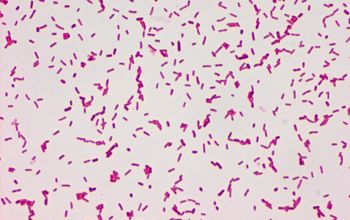 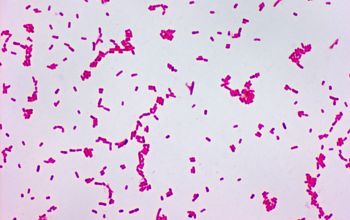 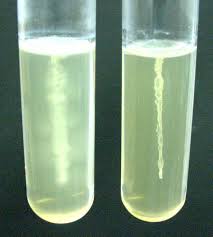 Both are Gram negative bacilli
 Salmonella has a flagellum, Shigella doesn’t.
Shigella is non-motile, Salmonella is motile
3- Culture
XLD1 
Salmonella will appear as black colonies due to production of H2S2
other medias we can use:
- Selective Selenite Enrichment Broth Media.
- SS (Salmonella Shigella).
- HEA (Heckton enteric agar).
- BS (Bismuth sulfite).
MacConkey agar.
Both will appear yellow (non-lactose fermenting)
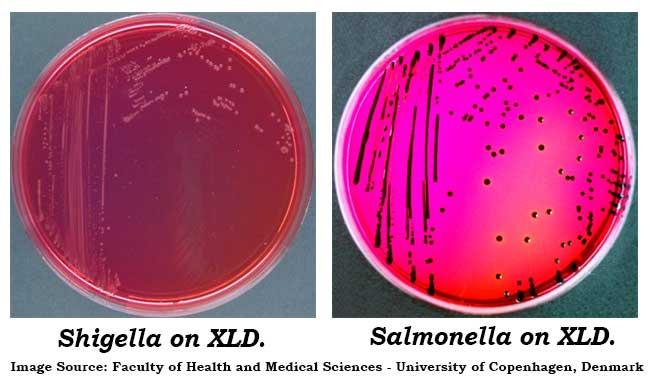 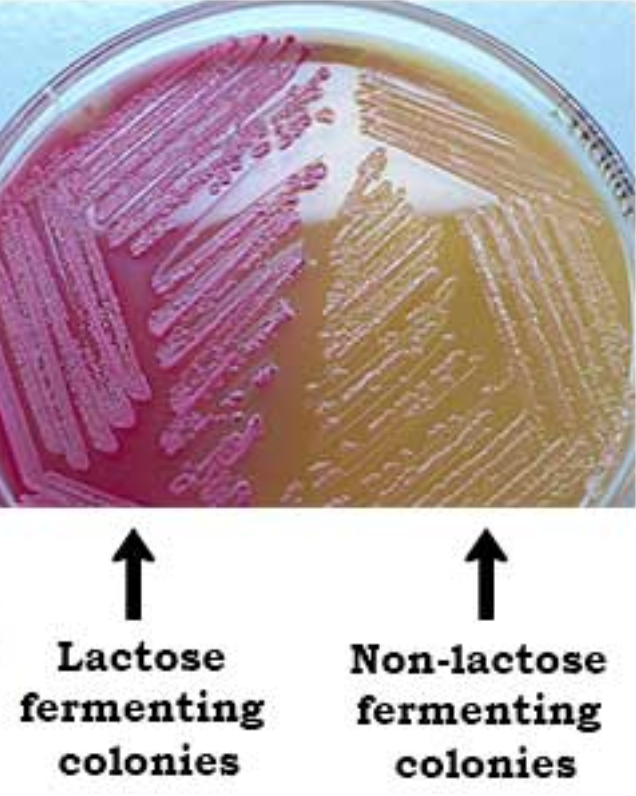 6- Biochemical tests
4- Sereny test3
5- Serology tests
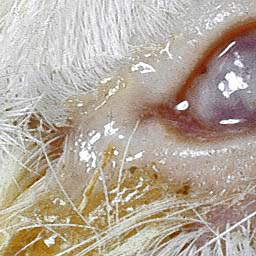 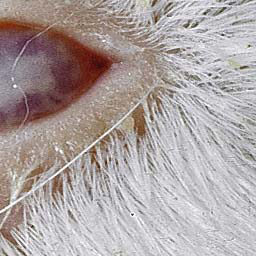 - Sero-grouping based on O and H antigen
 - Usually in Salmonella, Shigella & E.coli the final detection is by serotyping using agglutination Ag+Ab test.
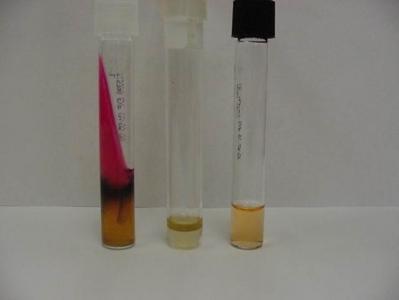 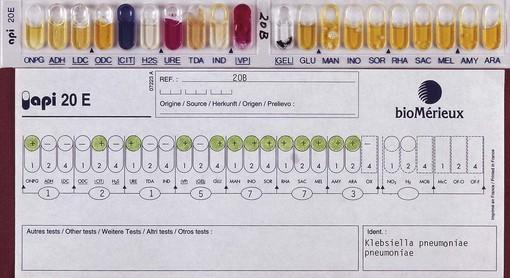 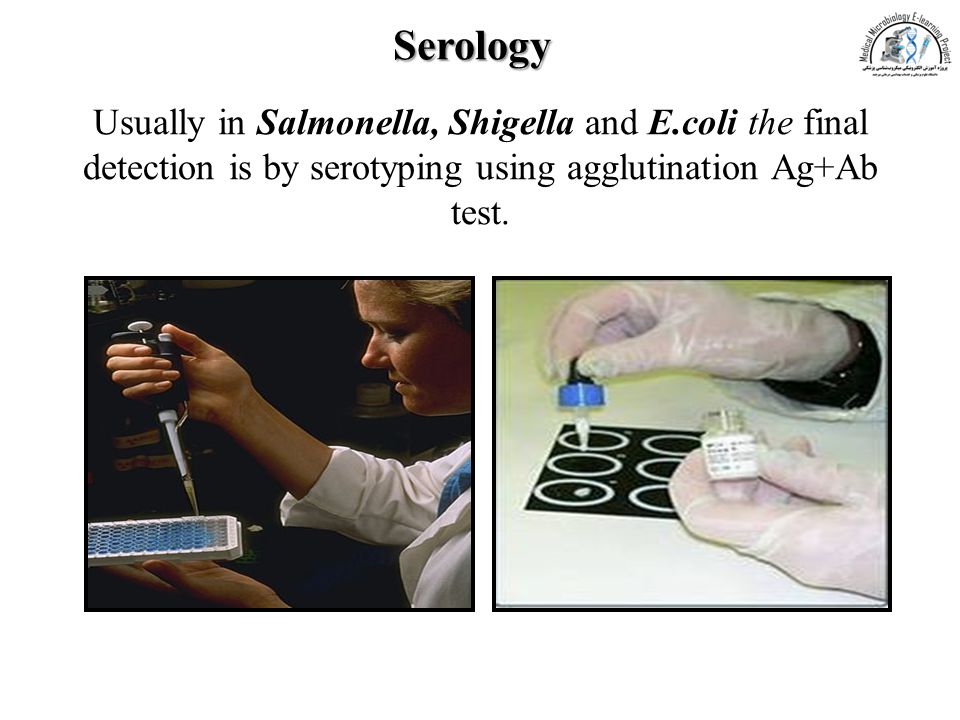 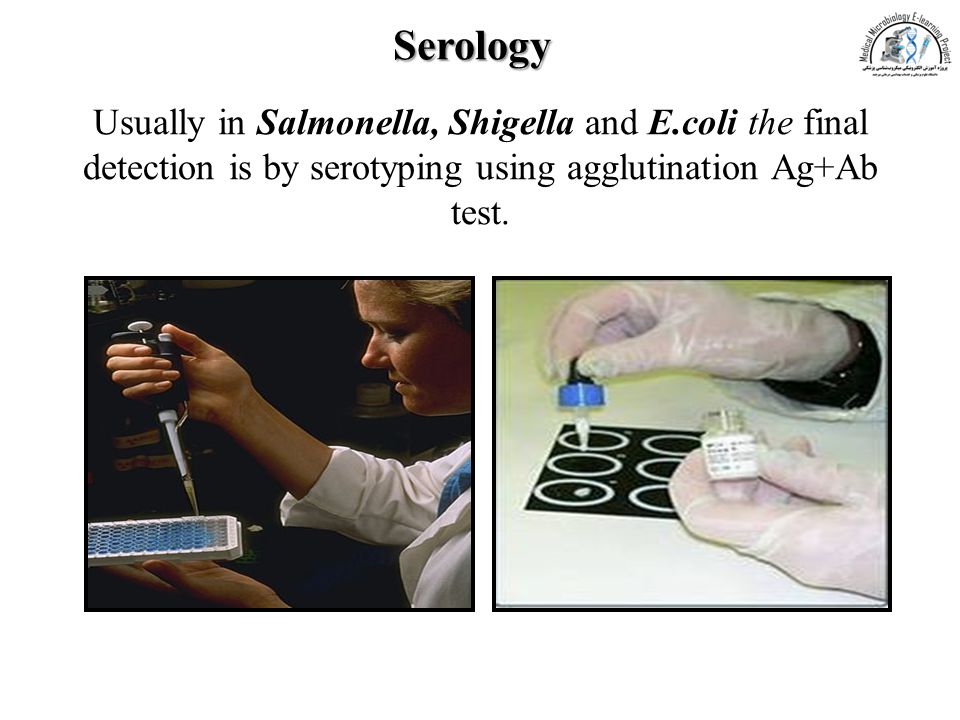 1- Xylose Lysine Deoxycholate agar  
2- Hydrogen sulfide
3- inject the bacteria into animal’s eye :( (not commonly used)
Shigella & Salmonella
6
Dr.Khalifa’s notes:
Introduction:
Salmonella and campylobacter are the most common causes of community acquired GE.
Salmonella and shigella are both gram negative bacilli, non-lactose fermenting, the difference is that salmonella is motile while shigella is non-motile(Has no flagella due to its lack of H antigen).
A- Salmonella:
Causes disease by invasion, has fimbriae for attachment, it will be endocytosed into cells and replicate in macrophages, it also has an enterotoxin but it’s doesn’t play a main role in the disease.
Salmonella has 2 species: S.enterica (six subspecies I, II, III, IV, V, VI), S.borgori
Antigen structures: O(somatic) antigen found on the outer membrane of gram negative bacteria , H antigen related to flagella(most salmonella has 2 flagella thus has 2H antigens)  and K for capsular antigen.































B- Shigella:
Mainly causes disease through invasion.
Causes blood and mucus in stool.
Has 4 species based on O antigen:  S. dysenteriae(Causes invasion + Produce shiga toxin thus can lead to HUS), S. sonnei, S. flexneri, S. boydii
EHEC has higher risk for causing HUS than S. dysenteriae.
Human reservoir(Person to person through fecal –oral route)
Low infective dose.
Invades epithelial cells ,leads to local inflammation, shedding of intestinal lining and  ulcer formation.
Symptoms: High fever, abdominal cramp, bloody diarrhea; Bacteremia is uncommon but can develop in severe disease.
Complications: ileus, obstruction dilatation and toxic megacolon.
Treatment: For severe diseases: Ampicillin(Not used much bcuz of resistance), IV ceftriaxone, oral TMP-SMX, Ciprofloxacin or Azithromycin

Laboratory diagnosis of salmonella & shigella from stool:
Gram stain: Negative
MacConkey agar: Non-lactose fermenter
Motility test: Non-motile> Shigella, Motile>Salmonella
Culture on selective media(H2S production): Salmonella produces H2S(Will appear as Black colonies on selective medias except MacConkey due to its lack of iron which is important for this reaction) while shigella doesn’t  produce H2S.
Serology for serotypes
Quiz:
7
Q1:B, Q2:D, Q3:C, Q4:A, Q5:B
Q1: 28 year old male presented to ER with abdominal pain, chills and Fever. Upon taking history, the patient mentioned that he has Watery Diarrhea for the past 2 days. The doctor suspected a sample. So, she took a stool sample for the microbiology lab and requested special media and it showed a gram negative bacilli on gram stain. And the culture on XLD media showed black colonies. MacConkey agar showed no-lactose fermenting colonies. What is your diagnosis ?
A- Typhoid Fever
B- Salmonella Gastroenteritis
C- Shigella Gastroenteritis.
D- Hemolytic uremic syndrome

Q2: 6 years old child presented to the ER with her mother. The mother said that her child had Severe abdominal pain and that she noticed Bloody diarrhea. The examination showed Fever and Rectal prolapse. The doctor took blood and stool samples. Blood culture was negative. The stool sample showed gram negative bacilli. The motility test was negative and XLD media showed growth without black colonies. What is the most likely organism ?
A- Salmonella bongori
B- Enterhemorrhagic E.coli
C- Salmonella enterica
D- Shigella dysenteriae

Q3: Serology tests of a stool sample showed Vi antigen in a certain bacteria. What is the most likely organism?
A- Salamonella Enterica
B- Salmonella Arizonae
C- Salmonella. Typhi
D- Shigella

Q4: Which of the following conditions would show a positive blood culture ?
A- Typhoid fever.
B- Salmonella Gastroenteritis
C- Shigella Gastroenteritis
D- All of the above

Q5: a 17 years old female from India presented with bloody diarrhea, fever and abdominal pain. Special culture tests showed the growth of black colonies. What is the best course of treatment you would choose for this patient ?
A- Ciprofloxacin with rehydration 
B- Ceftriaxone with rehydration 
C- Rehydration only
D- No treatment is required
SAQ:
CASE: A 4 year old child presented with fever, diarrhea and skin rash her mother said that she has a fever, constipation and malaise last week. The doctor took stool and blood samples for culture ,gram stain and motility tests. The gram stain showed gram negative bacilli , the motility test was positive and the culture on XLD media showed the growth of black colonies.

Q1: What is your diagnosis?
A: Typhoid fever

Q2: What is the most likely causative organism?
A: S.Typhi

Q3: What do you expect the blood culture to show?
A: positive for salmonella typhi

Q4: what caused the growth of black colonies on XLD media?
A: H2S production by salmonella
 
Q5: name 2 complication of this disease?
A: Meningitis 
bowl hemorrhage
necrotizing polycystitis
Pneumonia

Q6: How would you treat this patients?
A: ceftriaxone
Members board:
Team Leaders:

        Abdulaziz Alshomar                        Ghada Alsadhan
Team sub-leader:

       Mohammed Alhumud
This lecture was done by:
Jude Alotaibi
Note takers:

Mashal Abaalkhail
Badr Alqarni
Leena Alnassar
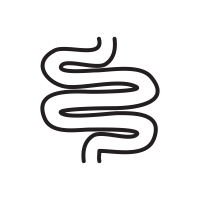 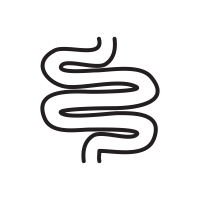 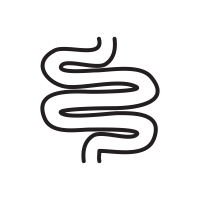 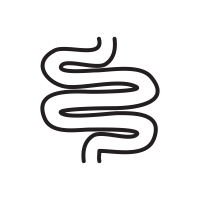 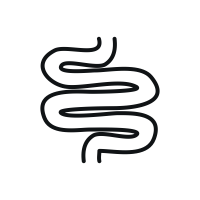 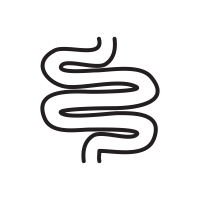